Kako zaštititi svoje materijale na internetu?
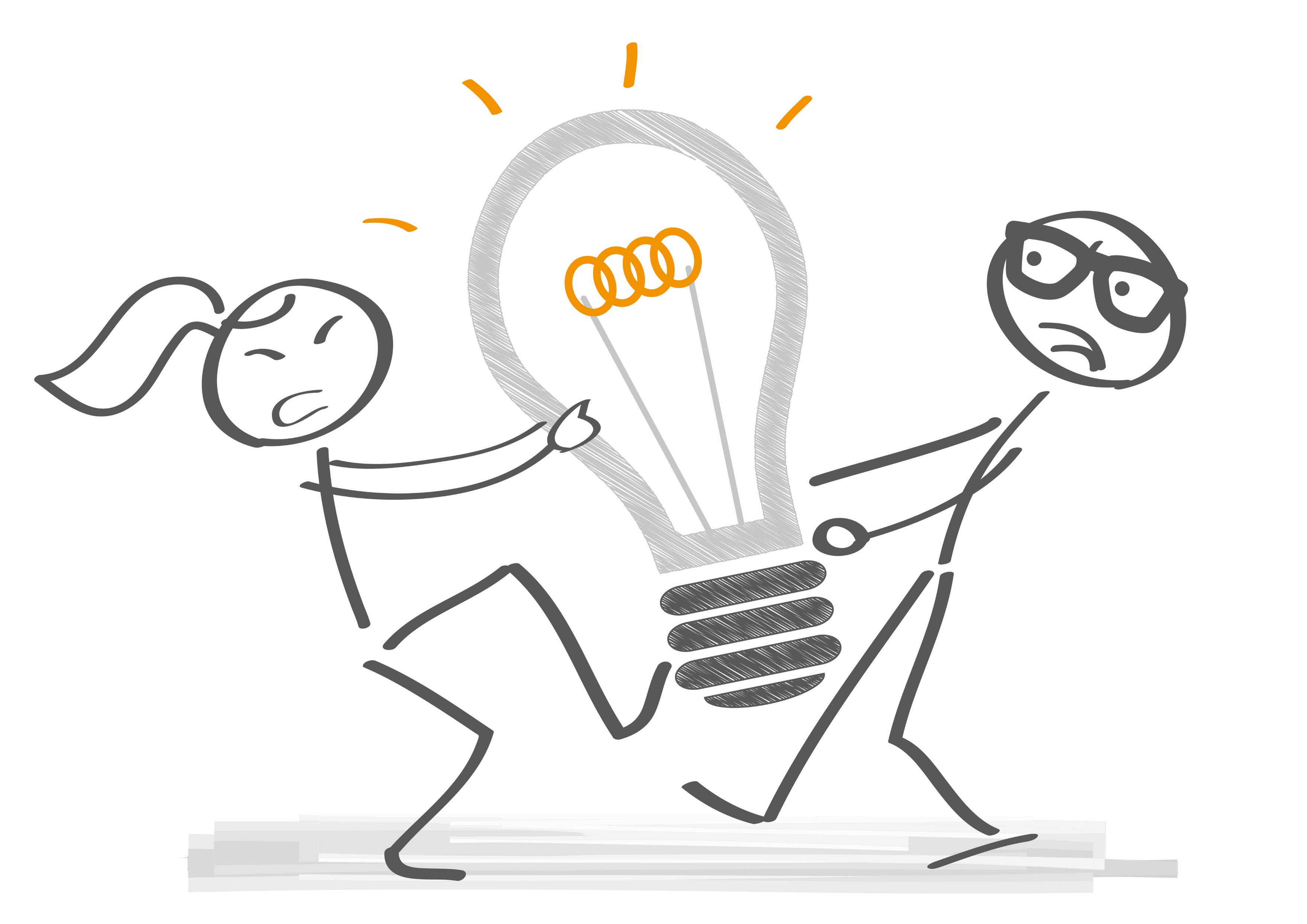 AUTORSKA PRAVA
Autorskim djelom smatra se svaki rad koji je toliko
poseban da ga nitko drugi ne bi mogao
potpuno jednako napraviti.
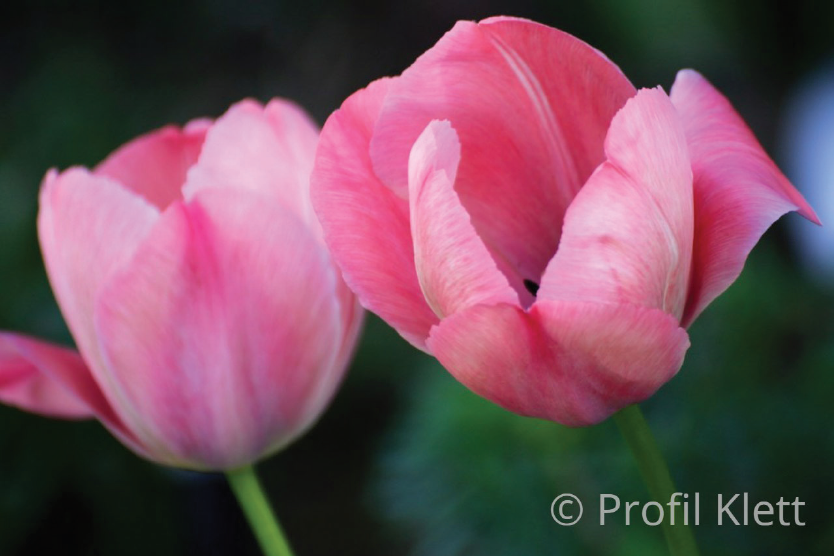 Primjer slike s
oznakom autora
Autorsko pravo štiti prava autora djela i kreativnog rada
tako da osoba koja želi kopirati ili dijeliti to djelo ili rad
ili se njime koristiti mora tražiti dopuštenje.
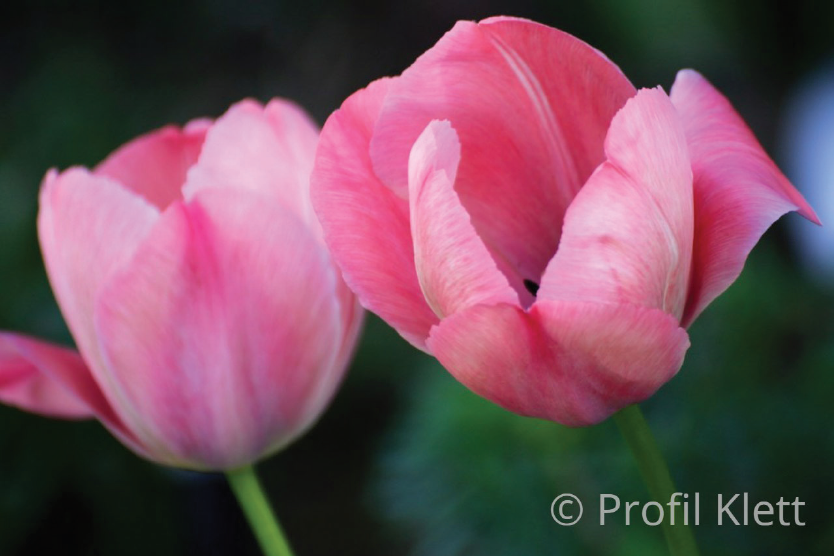 COPYRIGHT
znak
Creative Commons licence reguliraju uvjete pod
kojima se digitalni sadržaji umnožavaju, dijele i prerađuju.
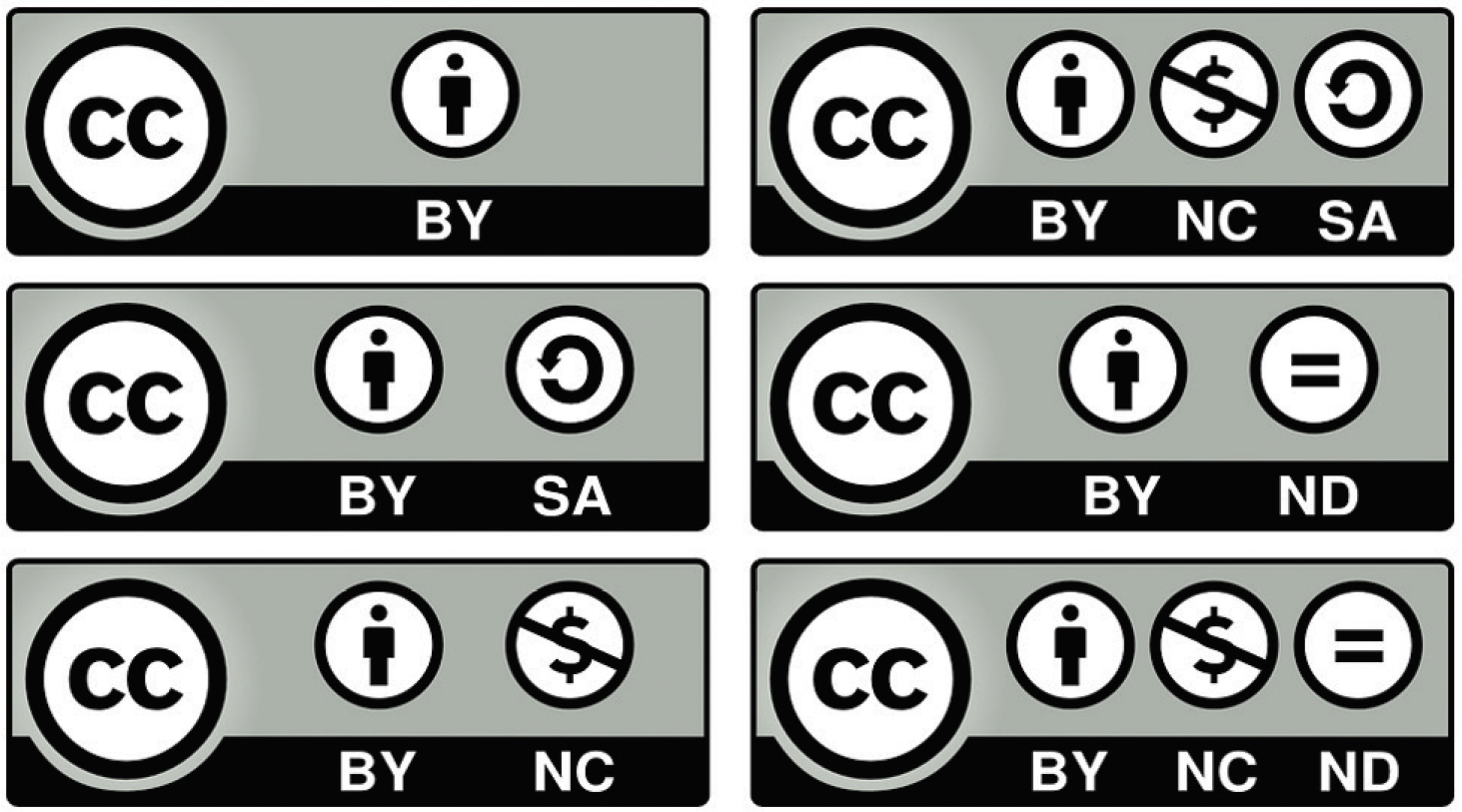 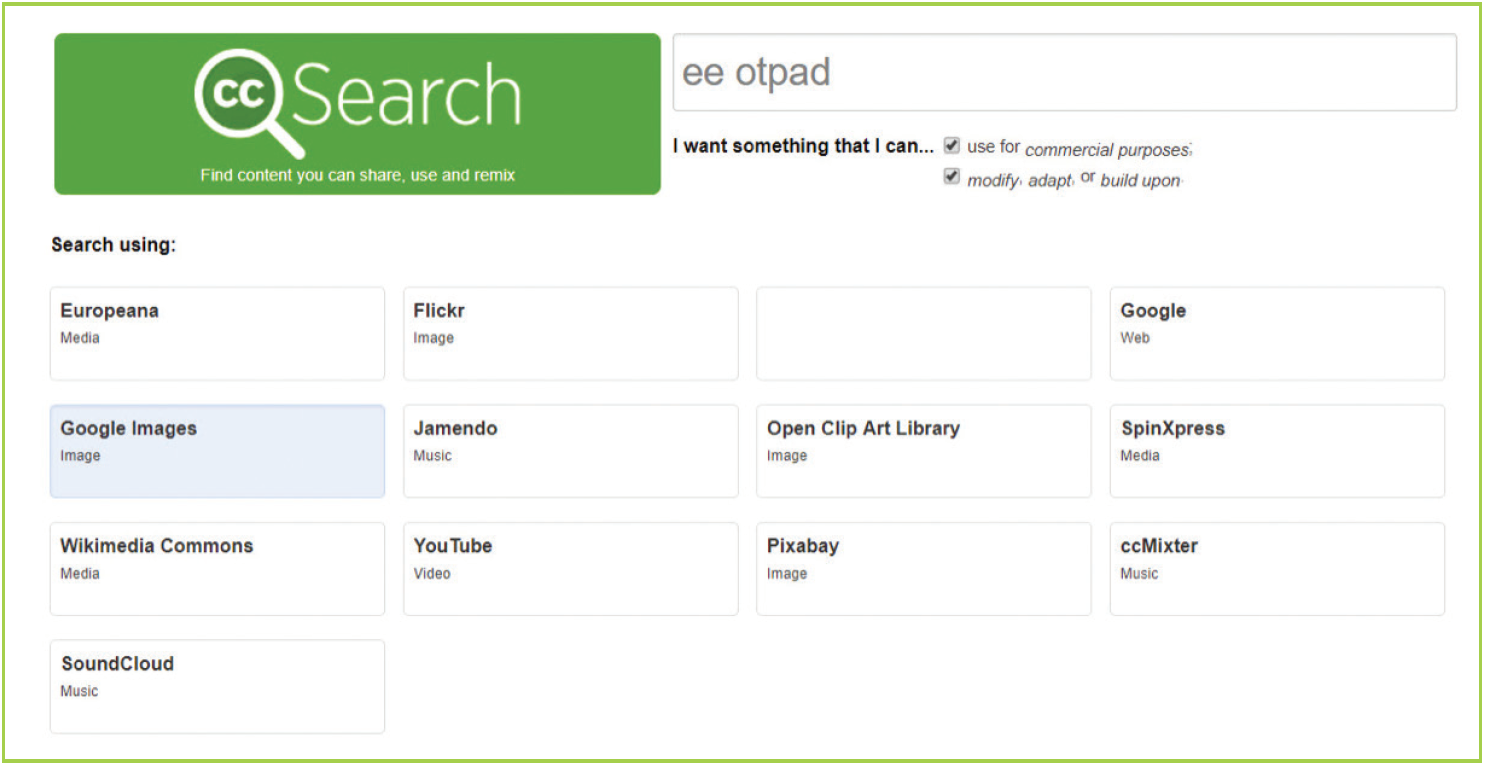 Mrežna stranica Search Creative Commons
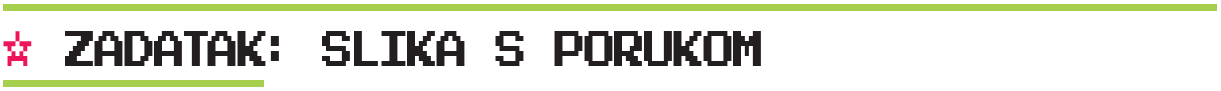 Koristeći program za crtanje izradi plakat i istakni ekološku
poruku o štetnosti bacanja EE otpada. 

dodaj copyright znak i svoje ime i prezime
spremi sliku u .jpg format
naziv slike: EE otpad Ime P razred
prenesi sliku u OneDrive mapu.
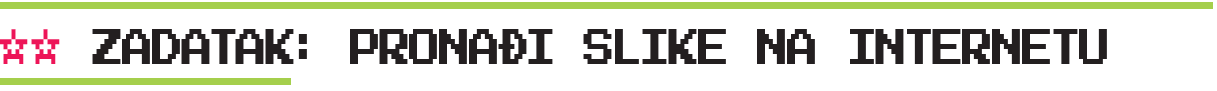 Uz pomoć Search Creative Commons mrežne stranice
pronađite pet slika na kojima su različiti oblici EE otpada.
Uz pomoć programa za uređivanje slika pretvorite dvije
slike u crno-bijele.
Spremite sve slike pod nazivom EE otpad u OneDrive mapu.